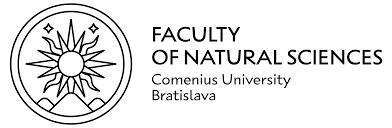 Comenius UniversityThe Faculty of Natural Sciences
Faculty of Natural Sciences
Comenius University
Ilkovičova 6, Mlynská dolina842 15 Bratislava 4Slovakia 
Web: www.fns.uniba.sk
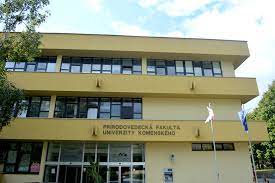 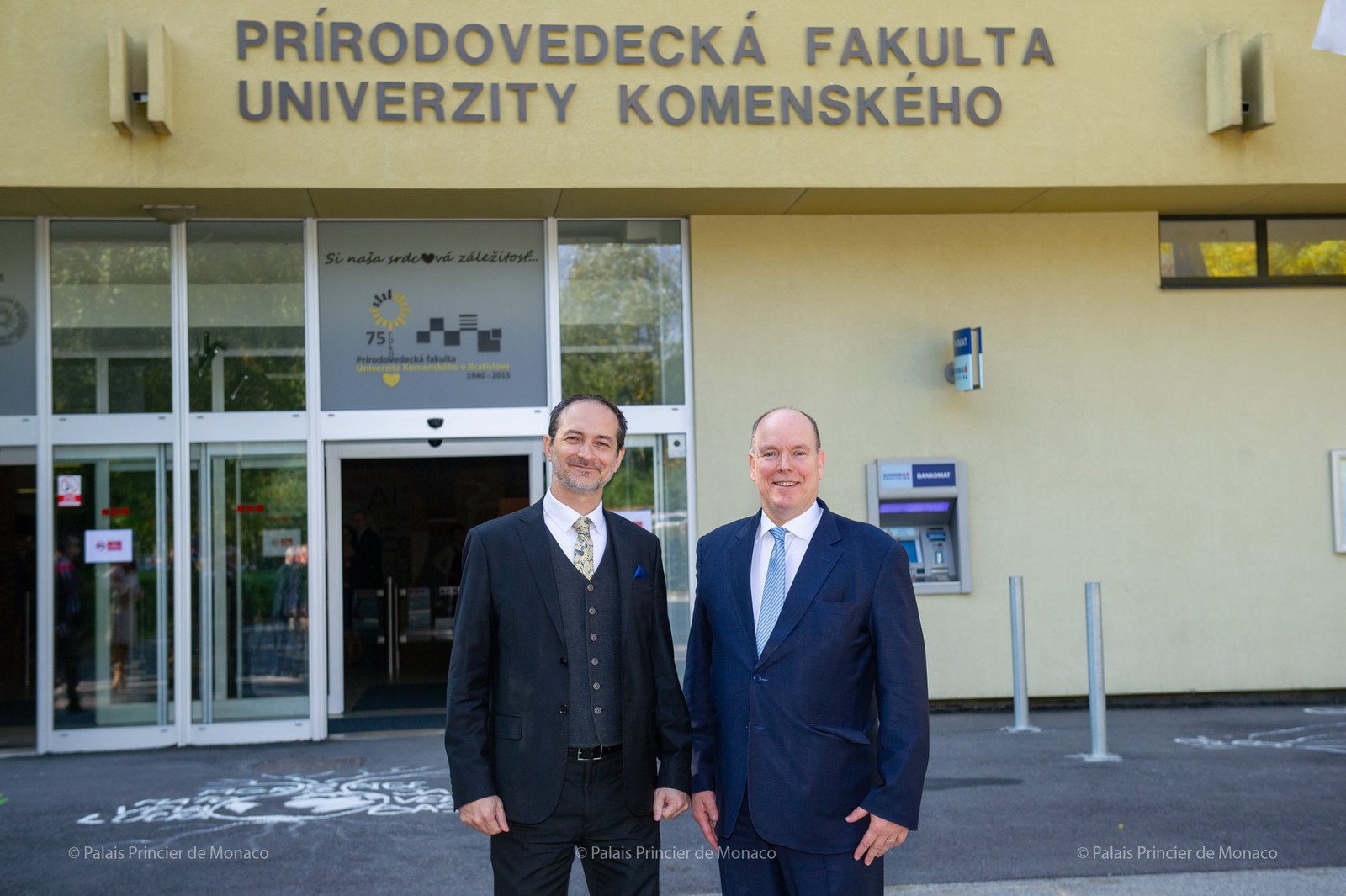 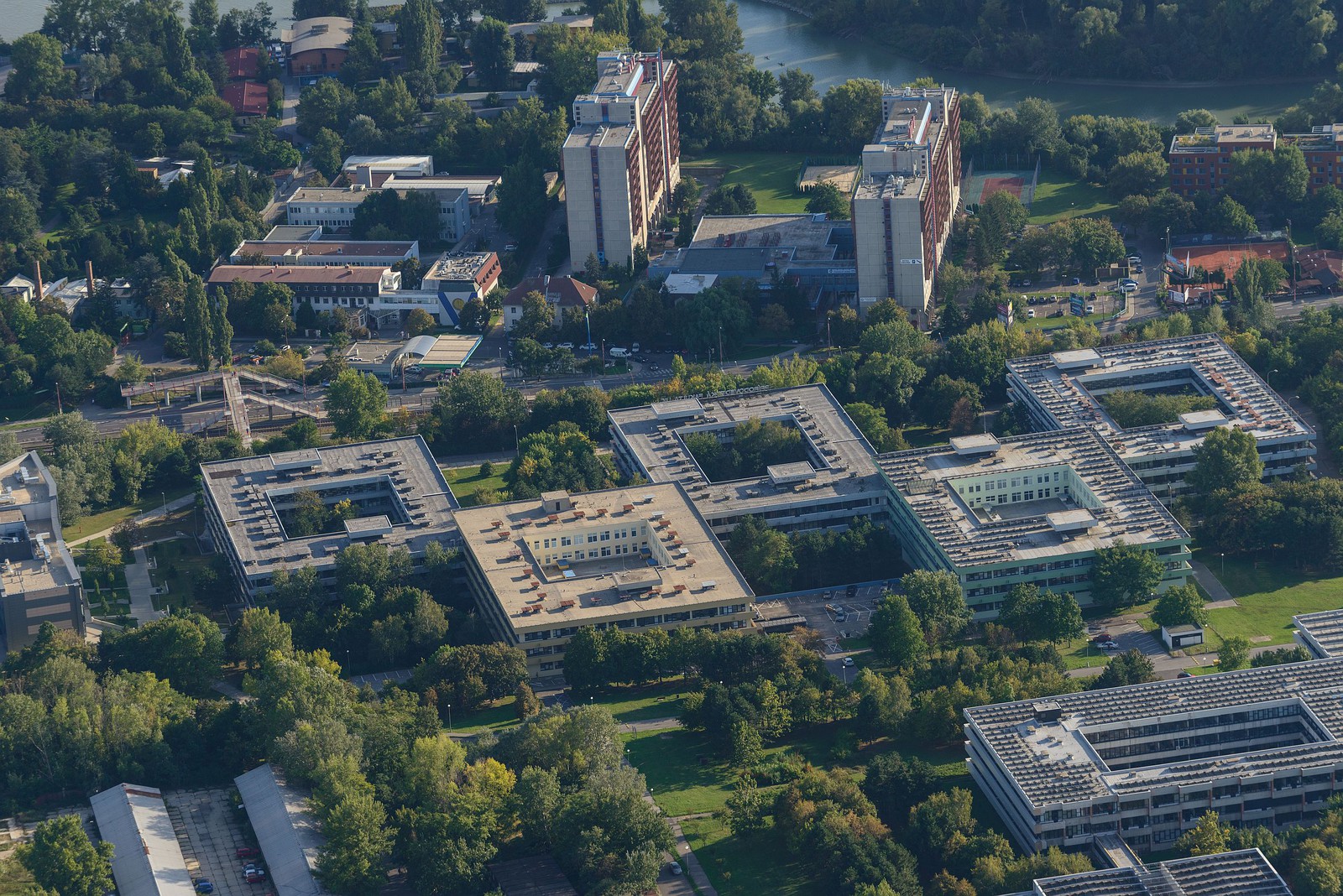 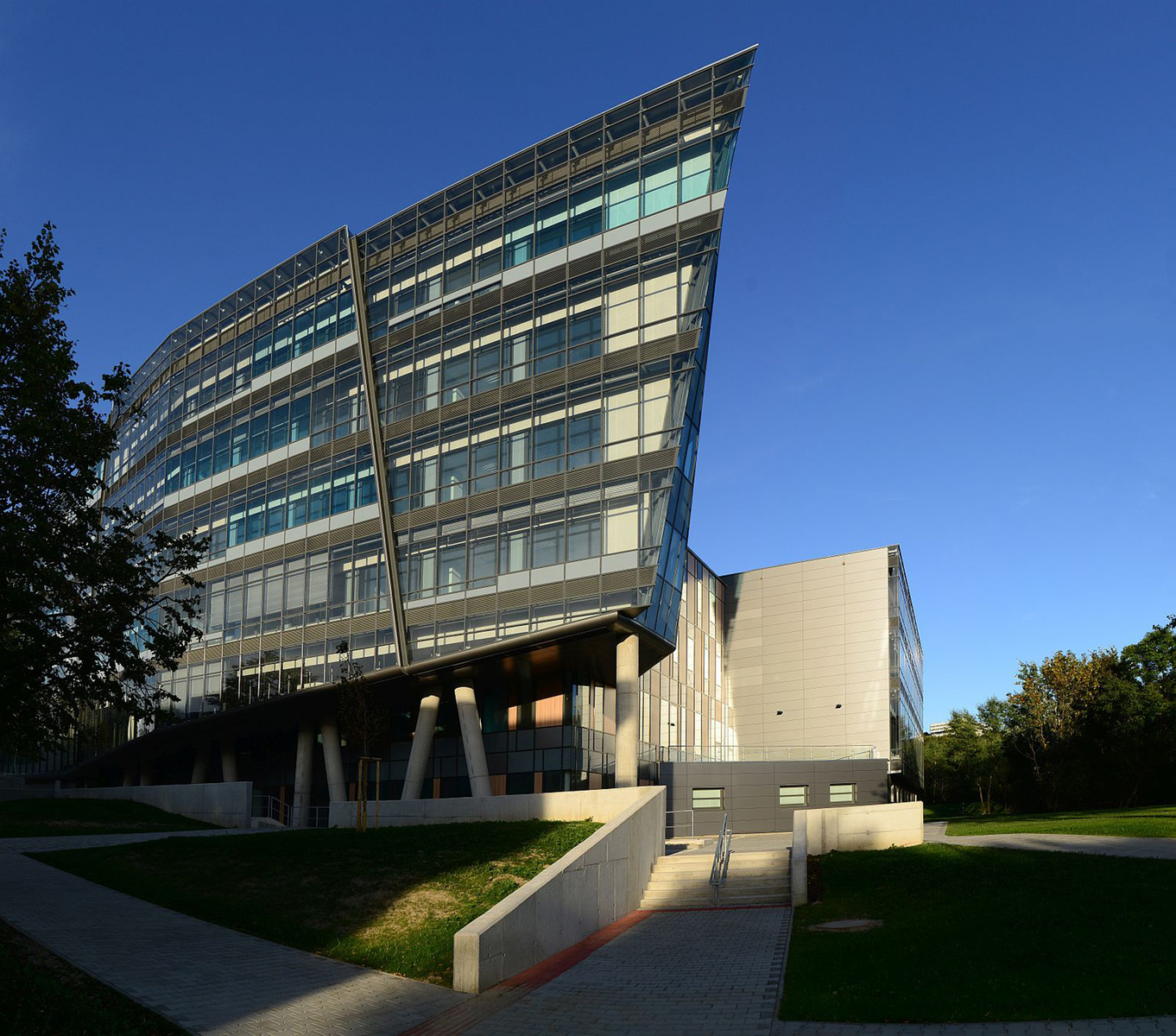 Bachelor Study Programmes [Bc] 


Duration: 3 years
Environmental Studies (EN)
Biological Chemistry (EN)
Biochemistry; Chemistry; 3 or 4 years
Biology; Systematic Biology; Medical Biology
Environmental Science
Geography, Geoinformatics and Cartography; Economic Geography, Social and political geography; Geography and Demography; Geography, Regional Development and European Integration, 
Geology; Paleontology; 
Education
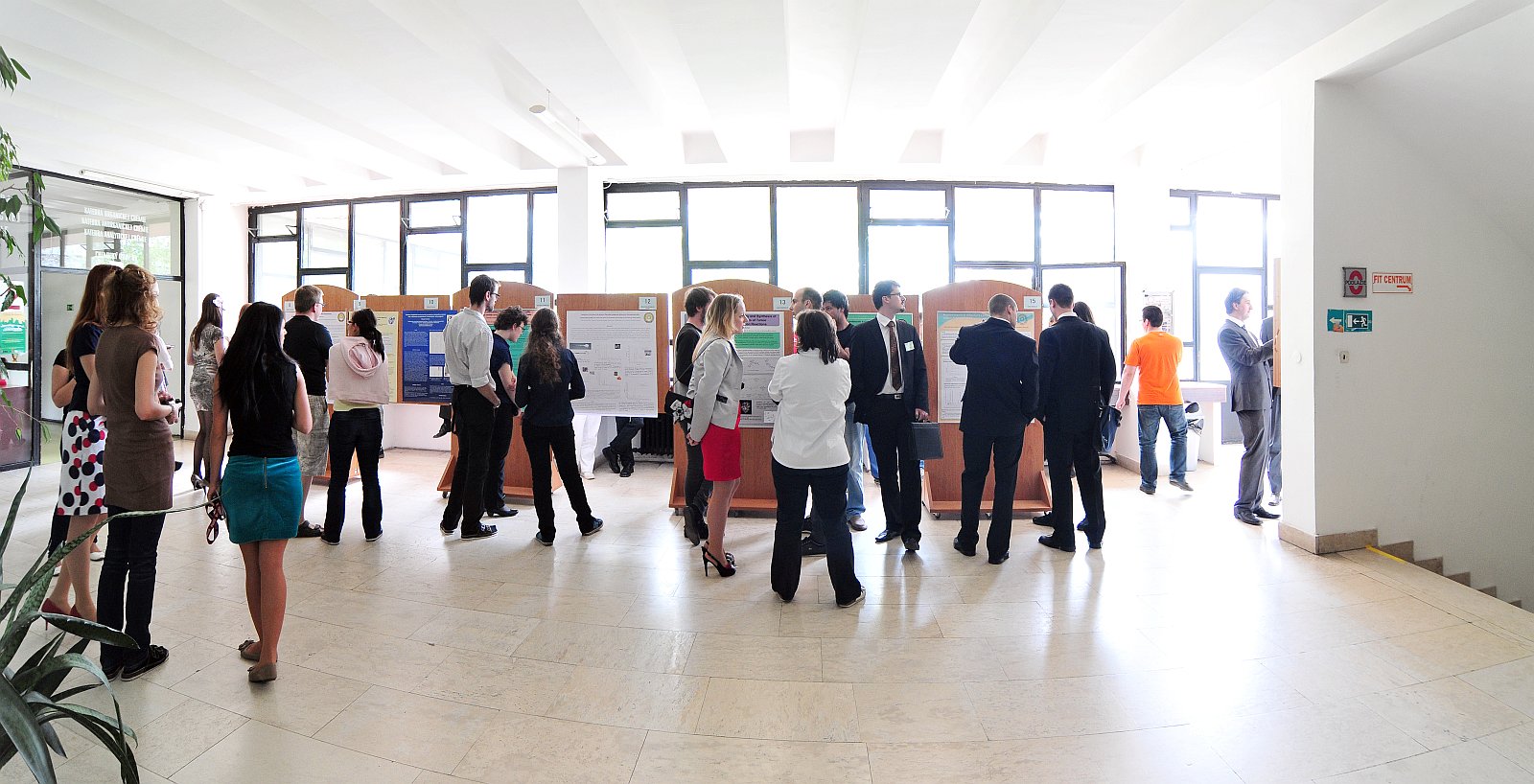 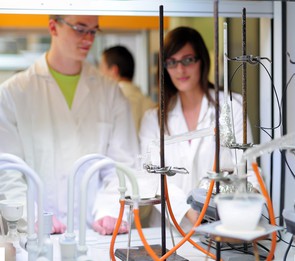 Master Programmes [MSc = Mgr.]
Biology

Duration: 2years
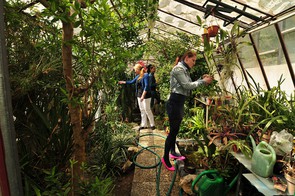 Biology
Botany
Plant Physiology
Animal Physiology
Genetics
Microbiology and Virology
Molecular Biology
Zoology
Biotechnology
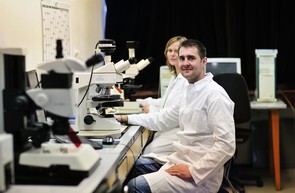 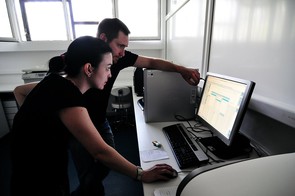 Master Programmes [Mgr.]
Chemistry

Analytical Chemistry 
Inorganic Chemistry
Biochemistry
Organic and Bioorganic Chemistry
Physical Chemistry
Nuclear Chemistry and Radioecology
Computational Chemistry
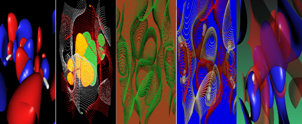 Master Programmes [Mgr.]
Environmental Science

Environmental Geochemistry
Ecology and environment protection
Soil ecophysiology
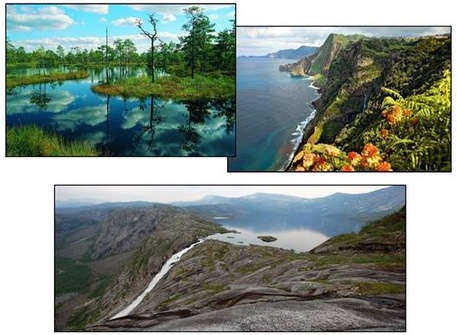 Master Programmes [Mgr.]
Earth Sciences (Geography)

Physical Geography and Geoinformatics
Human Geography and Demography
Regional Geography, Regional Development and European Integration
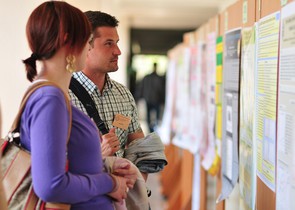 Master Programmes [Mgr.] 
Earth Sciences (Geology)

Applied Geophysics
Engeneering Geology and Hydrogeology
Mineralogy, Petrology and Economic Geology
Paleontology
Dynamic Geology
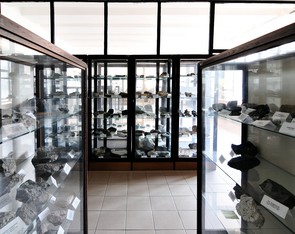 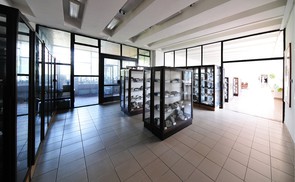 PhD. Programmes
PhD programmes are provided in both Slovak and English language. Graduates obtain Doctor of Philosophy degree (PhD.)

Chemistry – 7 study programmes

Geology – 6 study programmes

Geography – 3 study programmes

Biological Sciences – 8 study programmes
 
Ecological and Environmental Sciences – 3 study programmes

Biotechnology

Science Education – 2 study programmes
Detailed information: 
https://fns.uniba.sk/en/phd-study-programmes/
Application period –15.11.2024, beginning from 1.2.2025
Slovak language course
A Slovak language course for beginners for free
- basic vocabulary and grammar reflects real life situations.
Name of the course: Slovak language for foreigner students
Length of the course: 1-4 semesters, twice a week for 60 minutes
Accommodation for students of the Faculty of Sciences
There are two university hostels: 
„Družba“ dormitory is located in the immediate vicinity of the faculty, 
„Mlyny“ dormitory is about a 15 minutes walk from the faculty. 





https://fns.uniba.sk/fileadmin/prif/phd/english/accommodation.pdf
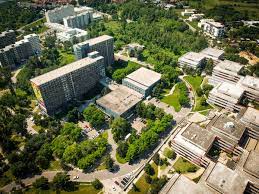 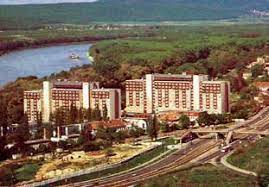 Hope to see you soon in BratislavaIn a case you have questions dont hesitate to contact usmarianna.kovacova(at)uniba.sk
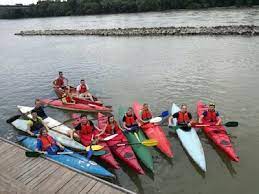 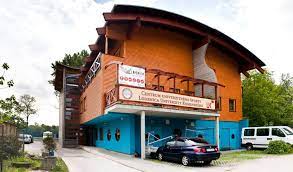 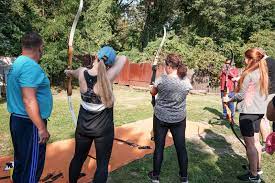 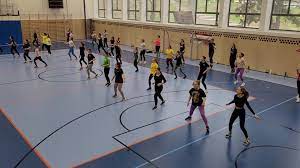